Carlton County’s demographic challenge
New Brunswick is much older and aging faster than Canada
Source: Statistics Canada, CANSIM table 17-10-0005-01.
And Carleton County is aging faster than New Brunswick
Source: Statistics Canada, CANSIM table 17-10-0005-01 and 17-10-0139-01.
Faster aging means slower growth!
New Brunswick lost workers over the past decade
As a result, its economy has badly trailed behind Canada’s
The Edmundston-Woodstock region lost almost seven times more workers than New Brunswick, which suggests its economy likely shrank.
Source: Statistics Canada, CANSIM tables 14-10-0023-01, 14-10-0090-01 and 36-10-0402-02.
Note: Real GDP data not available for Edmundston-Woodstock ER.
The labour challenge: filling the gap left by retiring baby boomers
Up until 2011, the number of young people reaching the official working age of 15 was well above that of people reaching the official retirement age of 65
All this changed in 2011 when the county’s first boomers turned 65
Without newcomers, Carleton County’s labour force will continue to decline for at least another 10 years
Source: Statistics Canada, CANSIM table 17-10-0139-01.
The good news: schools are no longer emptying out
Newcomers to New Brunswick are typically of child-rearing age
Migration to Carleton County has helped stabilize the school age population
Continued migration is necessary to maintain this stability, and more is needed for growth.
Source: Statistics Canada, CANSIM tables 17-10-0135-01 and 17-10-0139-01.
Despite progress in recent years, serious challenges remain
Population aging means greater demand for public services
As a result, labour is shifting from private to public sector
More workers will be needed to meet growing public services and grow the private sector
Source: Statistics Canada, CANSIM table 14-10-0092-01.
Private sector growth will be critical to ensuring quality public services
Health care spending escalates dramatically as seniors grow older
New Brunswick’s first baby boomers are turning 75 this year. Over the next 15 years, the number of people aged 75 and over is projected to more than double, to nearly 140,000
This will result in escalating health care costs. Private sector growth is needed to cover escalating costs
Source: Calculations by Richard Saillant based on Canadian average provincial health spending by age group for 2017 and data from Canadian Institute for Health Information (CIHI) and Statistics Canada, CANSIM table 17-10-0057-01, high growth population scenario.
Permanent resident admissions by region around New Brunswick
The good news: Immigrants are moving into non-urban areas
6,000
In 2017 only 360 immigrants settled outside of the seven urban centres in New Brunswick.

By 2019 nearly 1,100 did – a growth rate of nearly triple.

Covid-19 impacted the 2020 intake.

Carleton County has attract approx. 180 per year since 2016.
4,610
3,645
*intended destination. Source: IRCC
Population growth and K-12 education
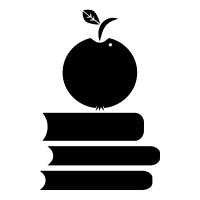 Making the case for a plan: Growing the K-12 population
K-12 enrolment is declining across NB even as the demand for workers is rising.
Attracting more young families to the province will help rebuild the K-12 student population.
Ensuring the next generation has a larger local talent pipeline.
It’s already happening in Fredericton and Moncton.
Projecting K-12 enrolment
Assuming a significant increase in immigration
Carleton County’s population growth projections
Why does the county need to grow its population?
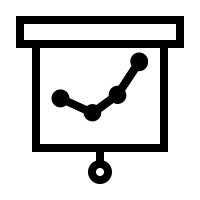 Many strategically important industries
New growth opportunities 
Approx. 1,100 employers
Risk that many could leave if workforce demand can’t be addressed
Carleton County population growth forecasts 2020 to 2040
Three scenarios:
Developed using Statistics Canada population growth projections for New Brunswick* adjusted for demographic situation and trends specific to Carleton County.
Scenario 1: Current population trajectory. 
Scenario 2: Population growth needed to maintain the current size of the workforce.  
Scenario 3: Population growth needed to expand the workforce at an annual average rate of 0.5%.
*Using Projection scenario HG: High-Growth
Carleton County population growth forecasts 2020 to 2040
Why these three scenarios?
Scenario 1: Current population trajectory. 
To show what will happen to the workforce if the population does not grow.
Scenario 2: Population growth needed to maintain the current size of the workforce. 
To show what level of population growth is needed just to keep the same workforce size.
Scenario 3: Population growth needed to expand the workforce at an annual average rate of 0.5%.
To show what level of population growth is needed if the county wants to grow its workforce to support the growth of new industries.
*Using Projection scenario HG: High-Growth
Carleton County population growth scenarios
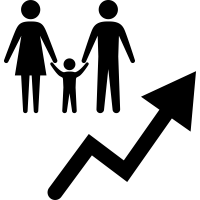 Carleton County population growth forecasts 2020 to 2040 - Conclusions
If the county wants to maintain the current workforce size or expand it over the next 20 years, significant growth in the population is required. 
Assuming other population growth components remain constant, it will require an increase in annual immigration from 180/year to between 350-500/year.
This will not happen by itself. 
It will require a deliberate population growth plan for the county.
*Using Projection scenario HG: High-Growth
Carleton County’s population growth plan
Local communities/regions need to get engaged.

This is not only a provincial government issue.
People and businesses move into local communities. 
Economic opportunities occur in local communities.
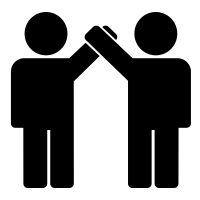 The changing demands on local/regional government
Local/regional government – circa 2000
Local/regional government – circa 2020
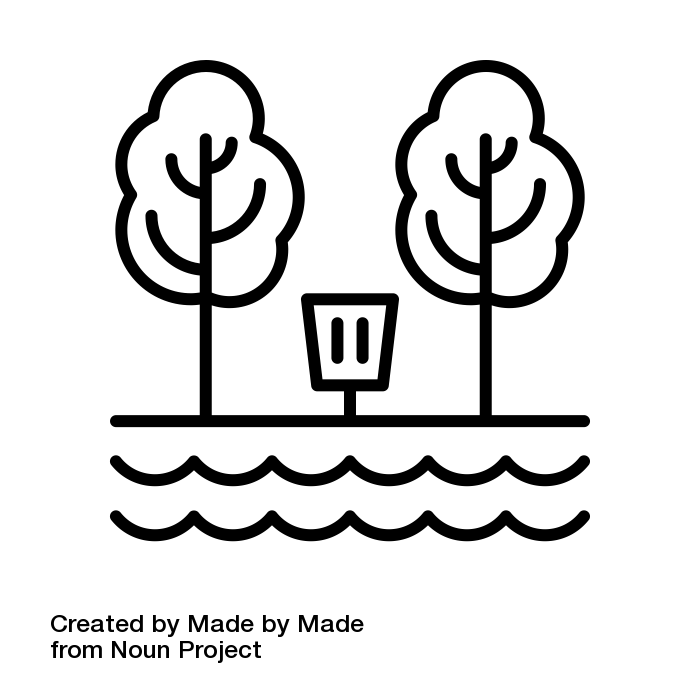 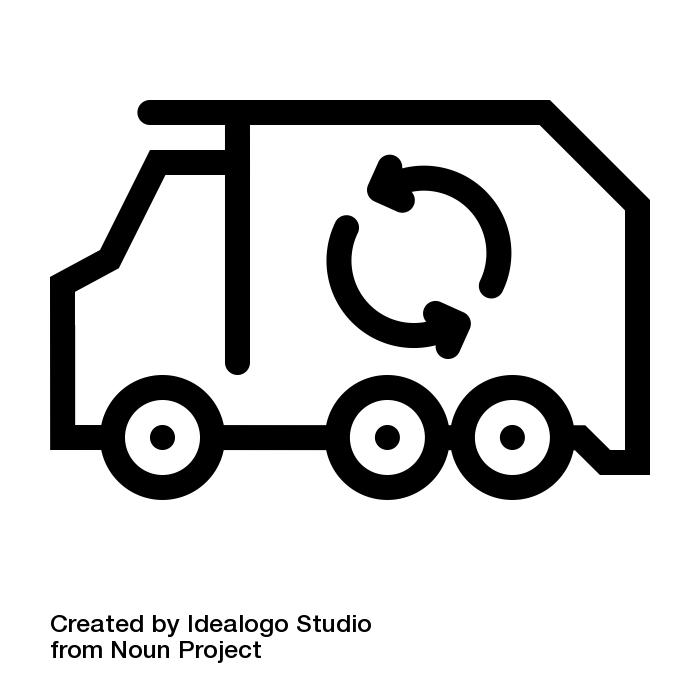 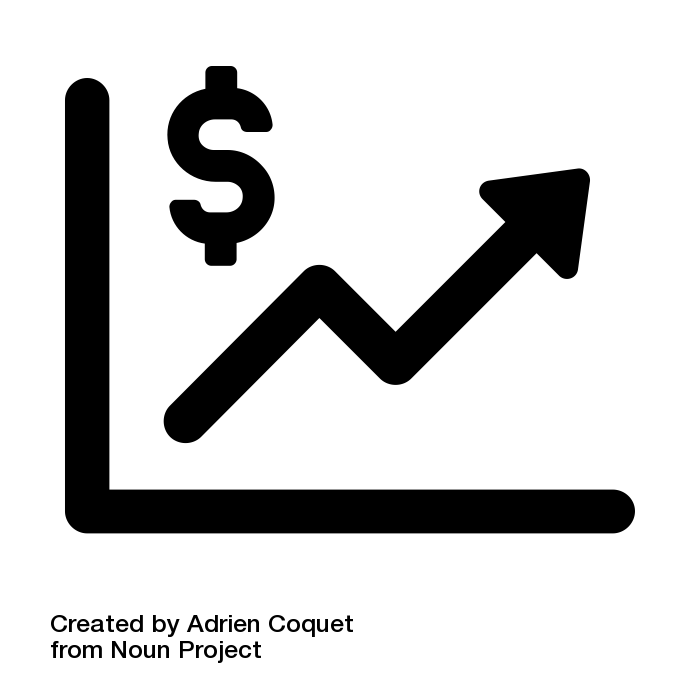 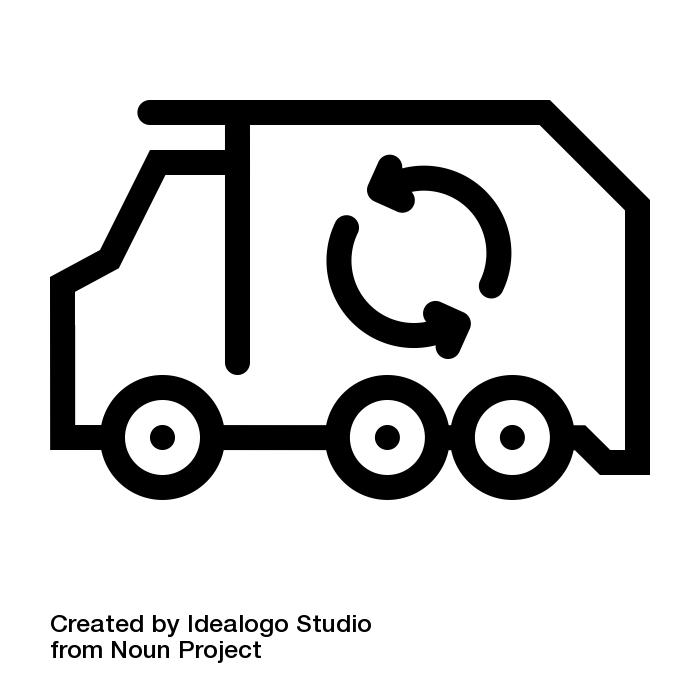 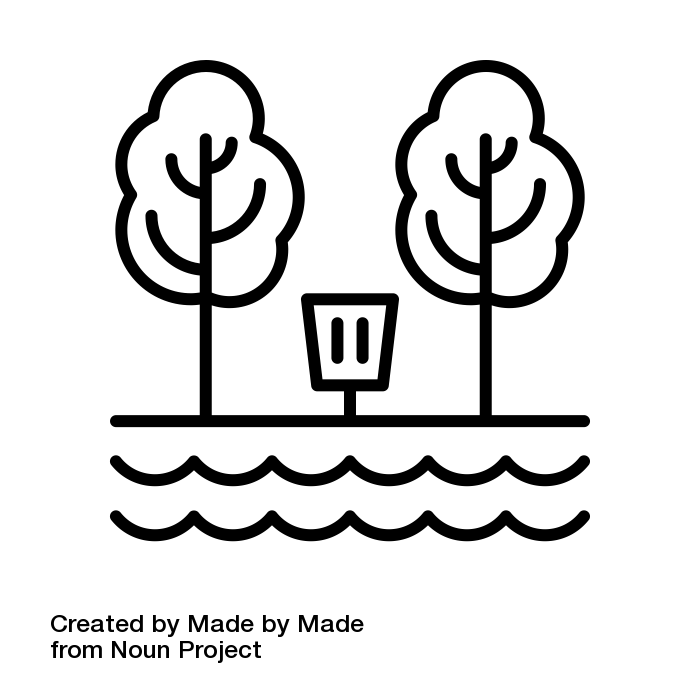 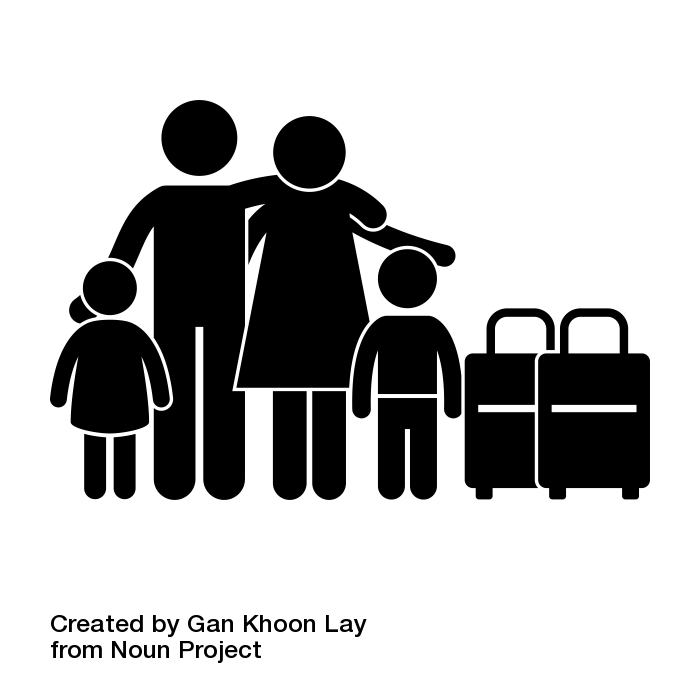 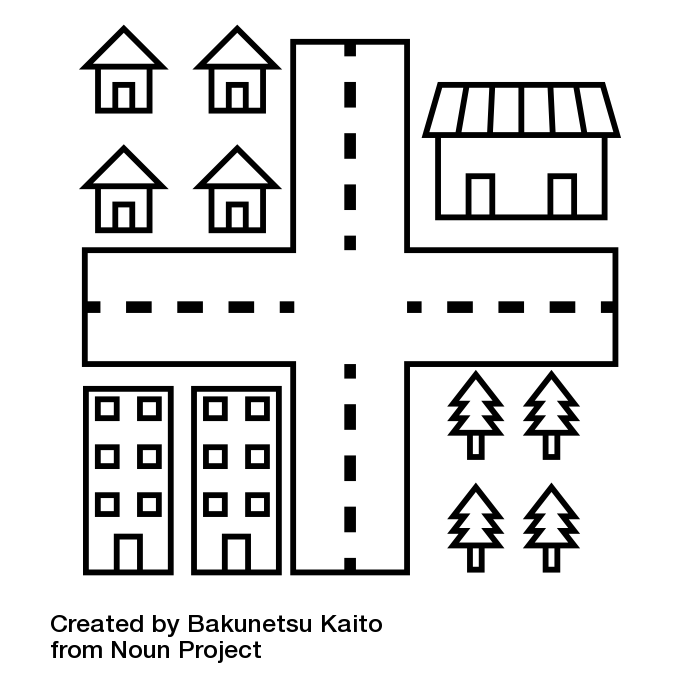 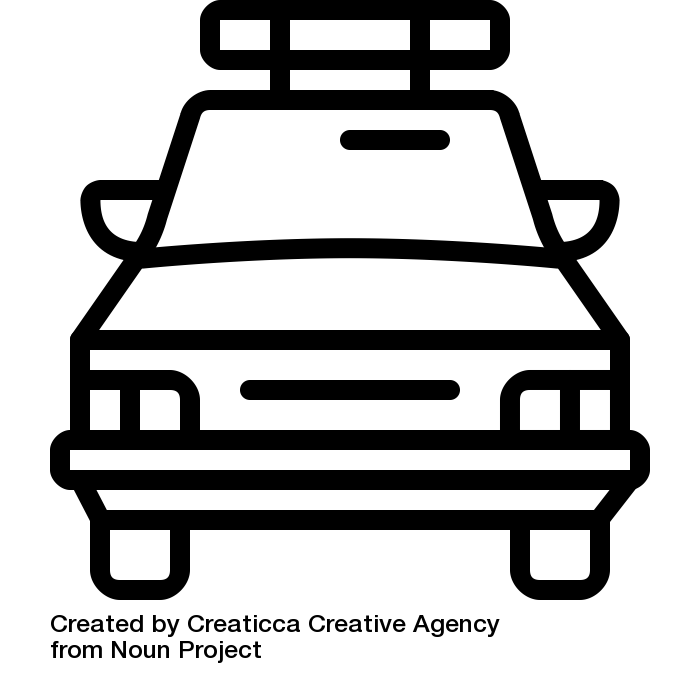 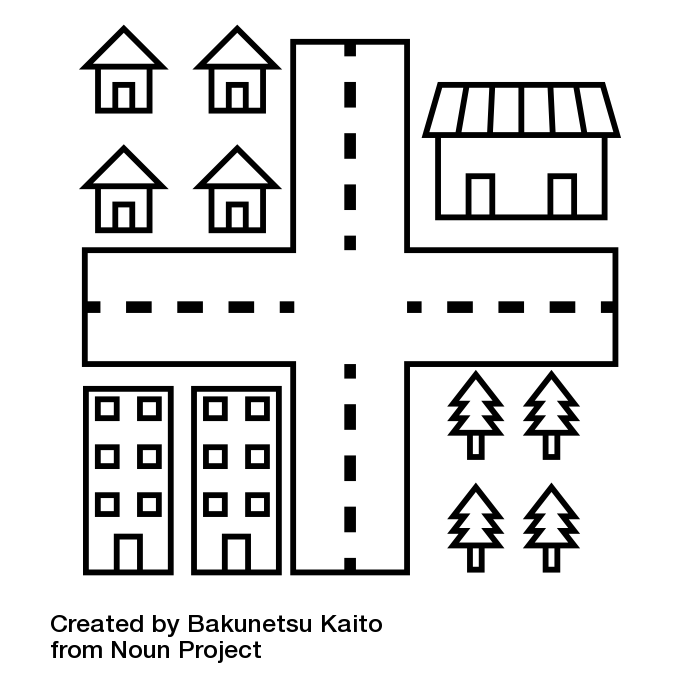 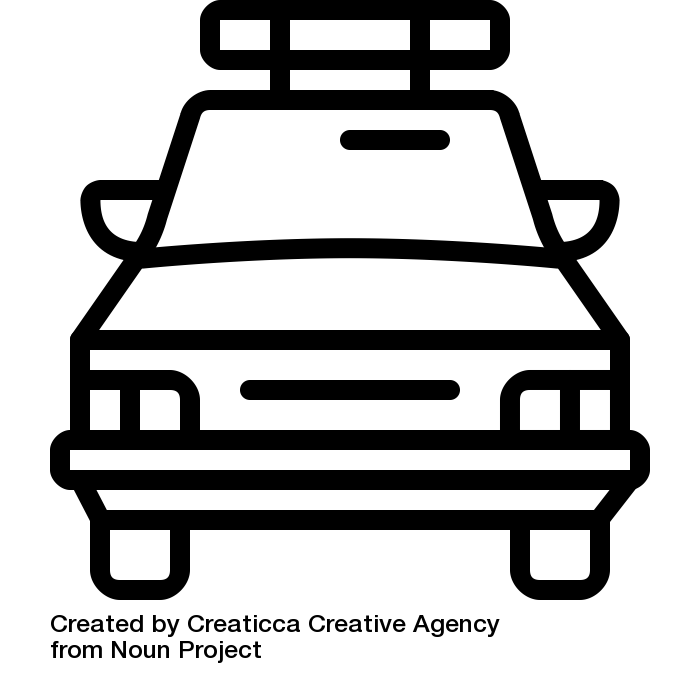 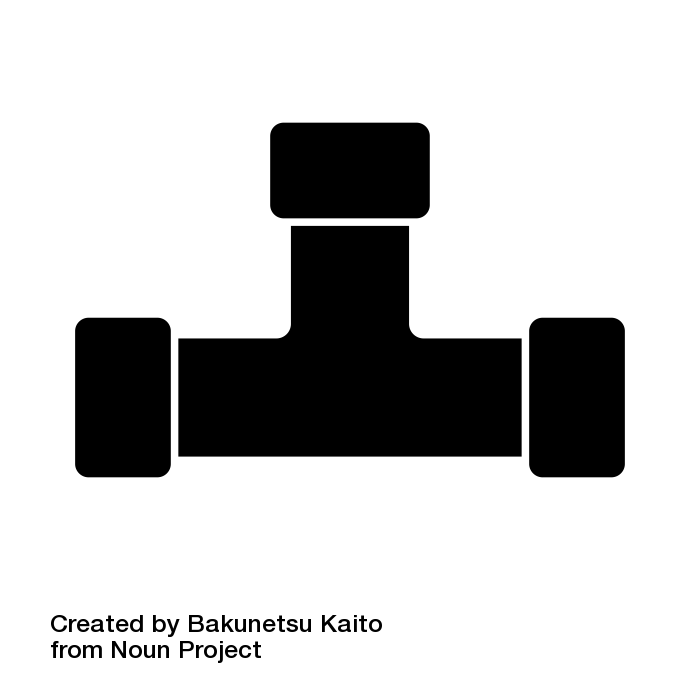 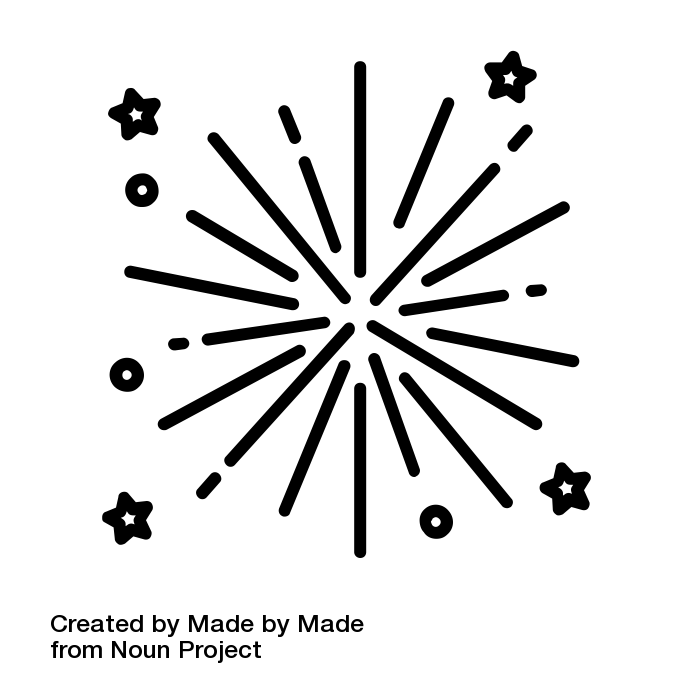 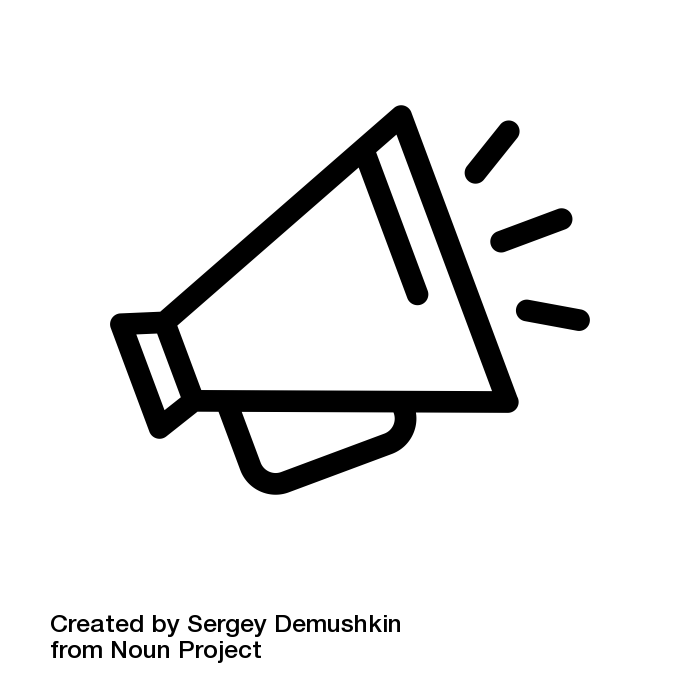 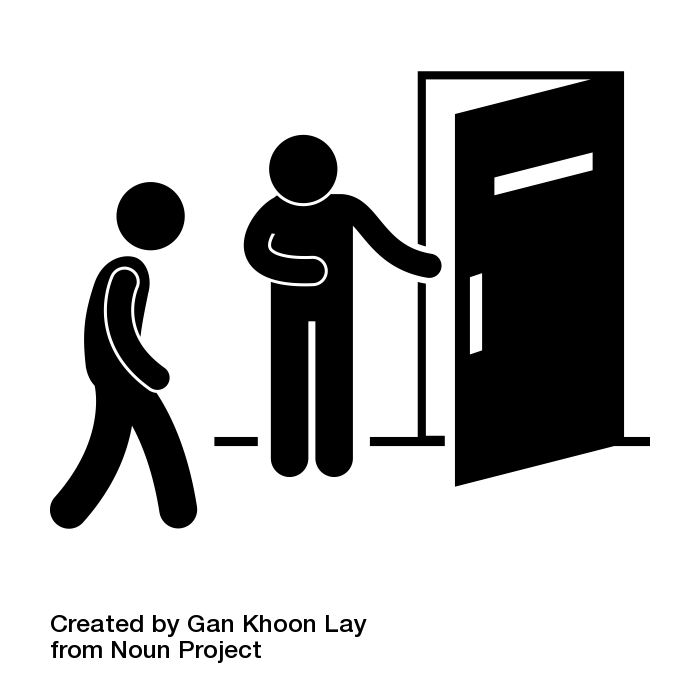 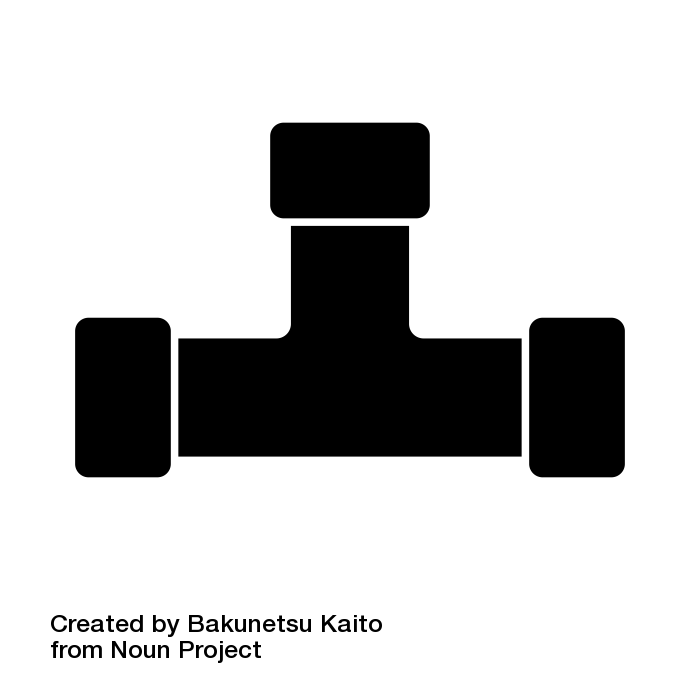 Not just a population growth plan, communities need a more comprehensive ‘business plan’

Elements of the business plan:
A clear understanding of labour market needs to support workforce exits and accommodate new growth.
Which industries have potential to grow in the future in the region?
What level of inward population migration do we need?
What are the barriers to attracting new population? (e.g. housing, local support infrastructure, language training, etc.)
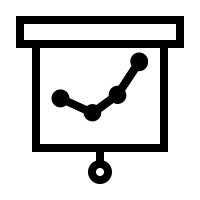 Next Steps